Houdt van Italië
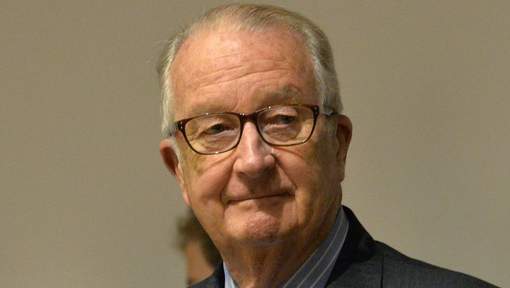 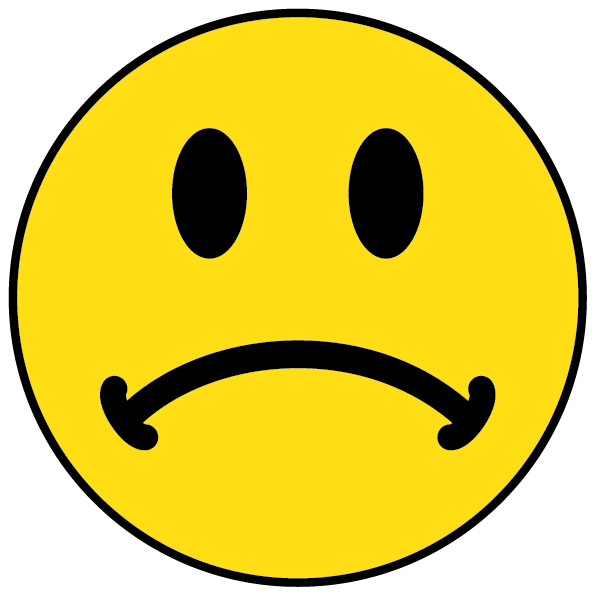 Nathalie houdt van
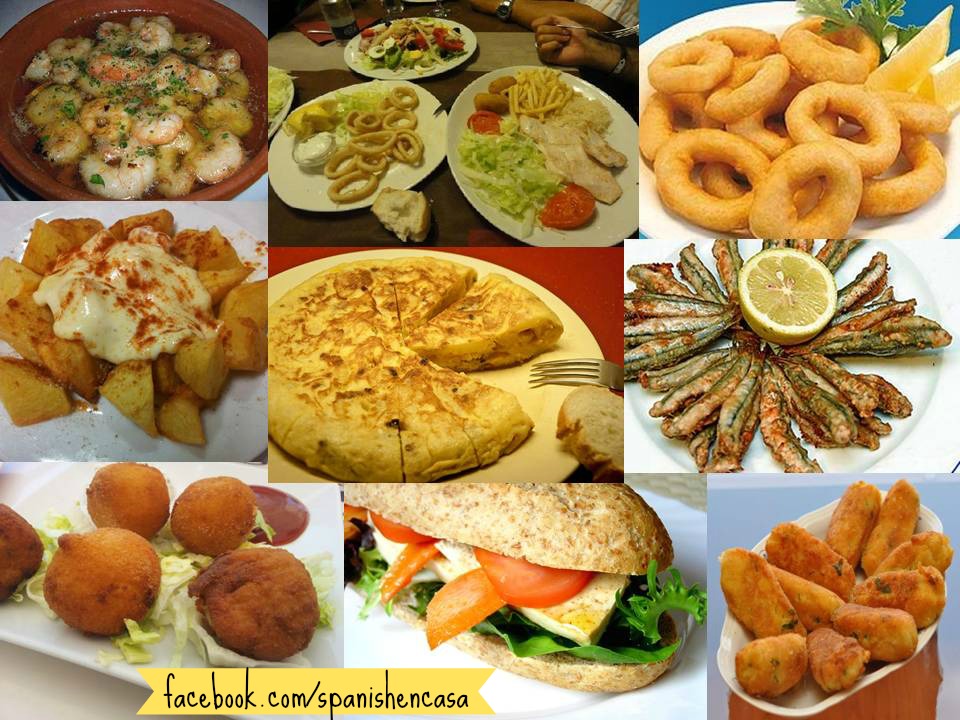 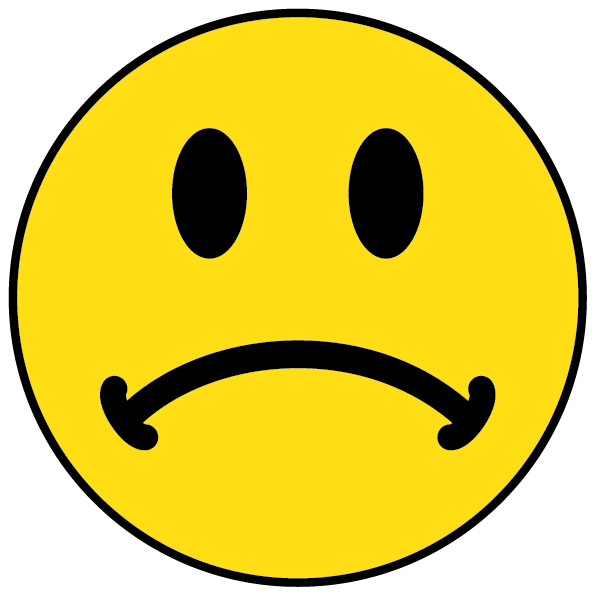 Karen houdt van
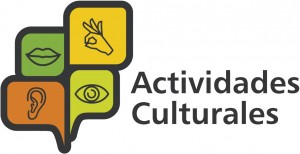 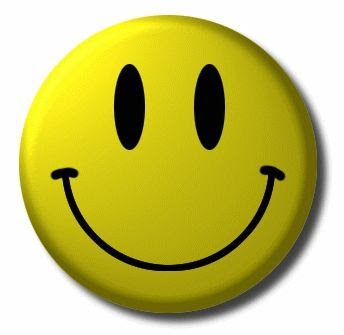 Petra houdt niet van
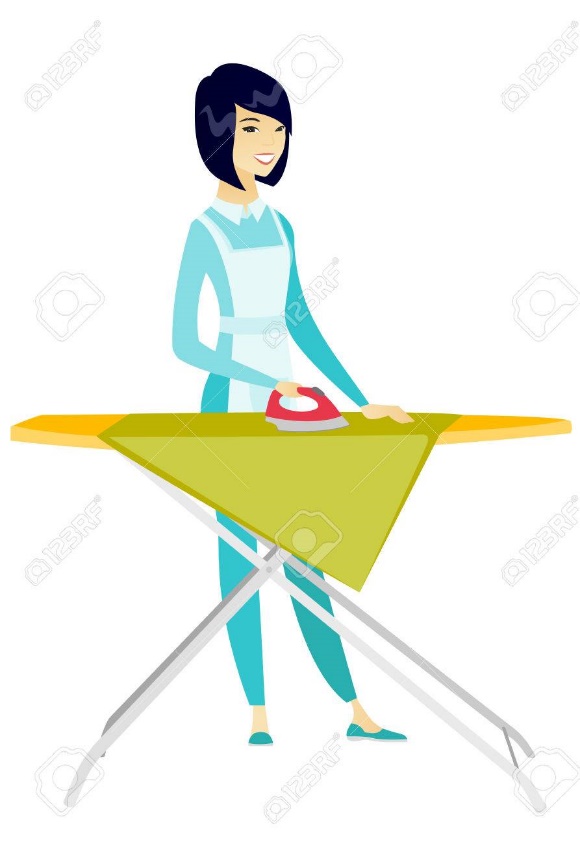 PLANCHAR
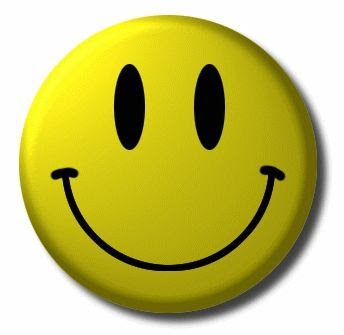 Federico houdt van LA Palma
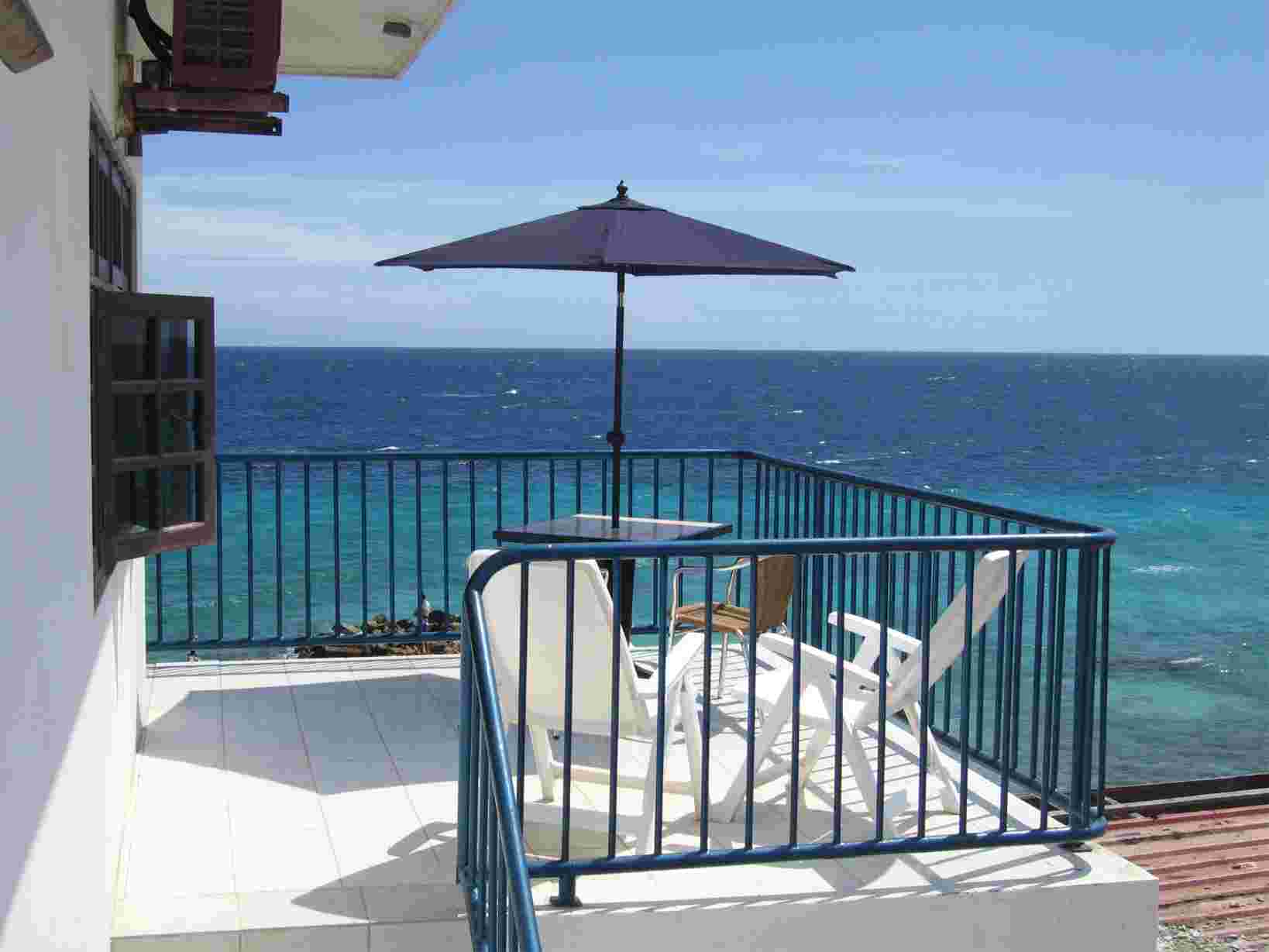 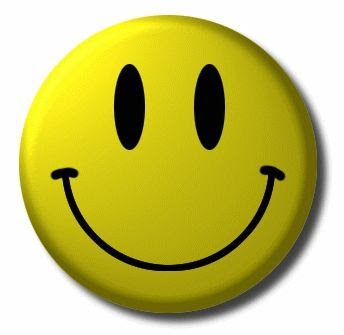 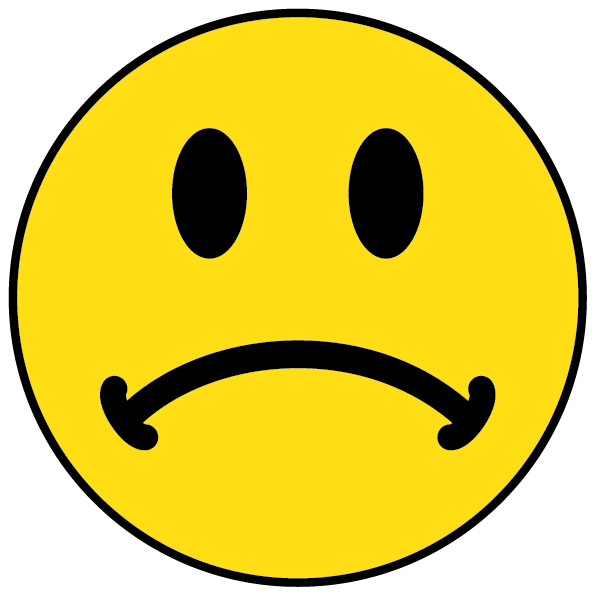 Teresa houdt van de Brexit
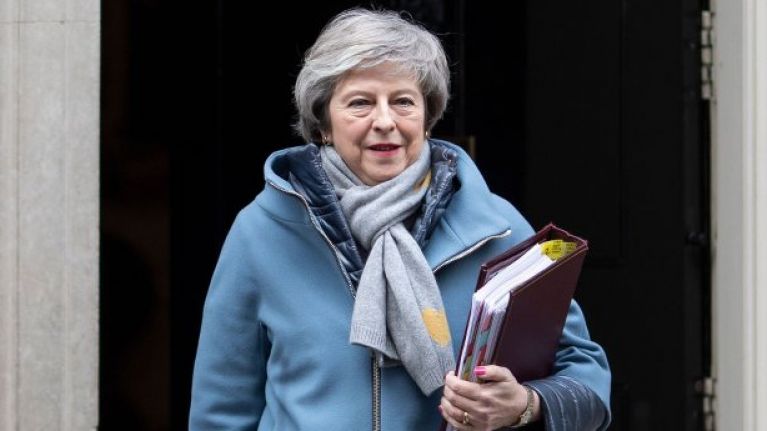 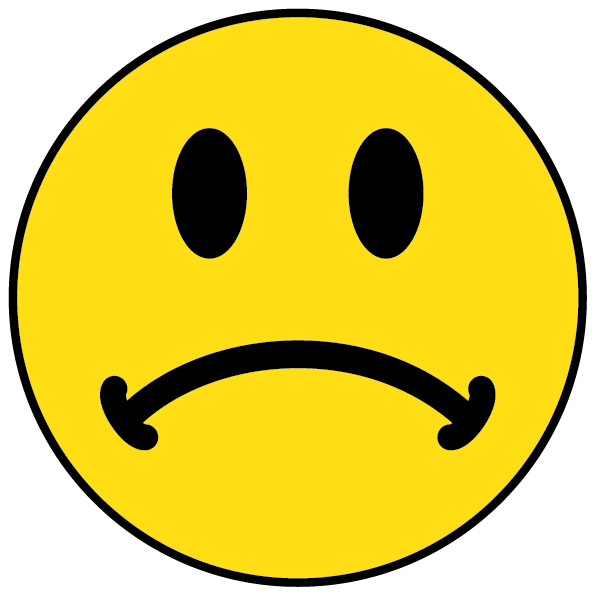 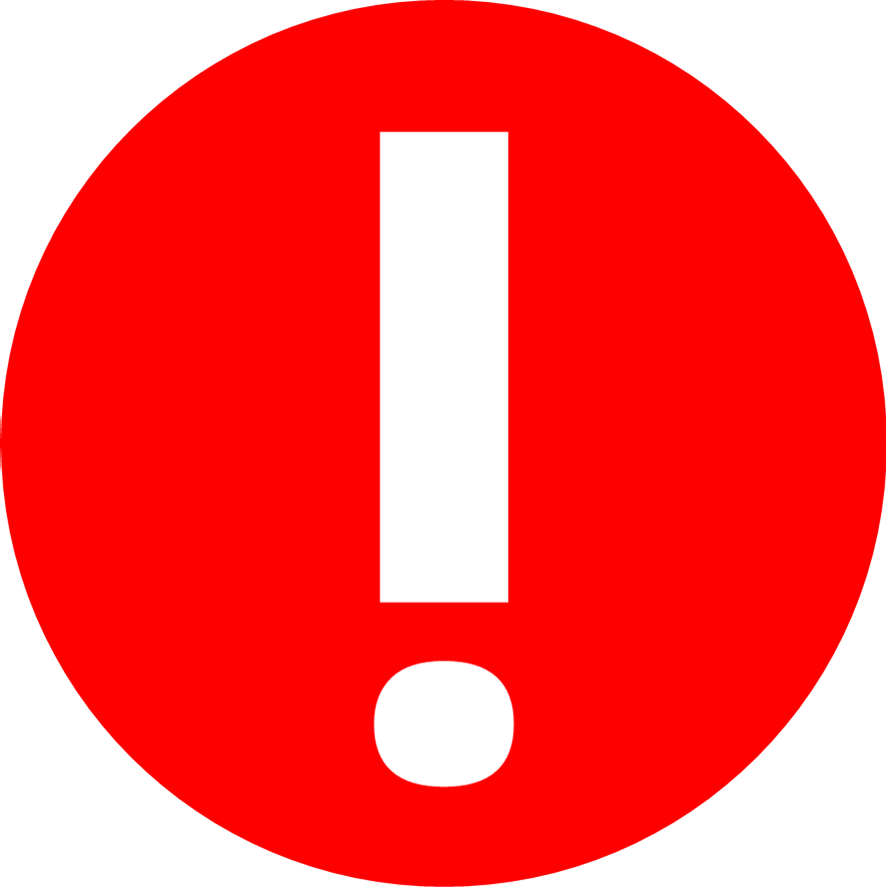 OPGELET / ¡OJO!
Ander systeem met andere werkwoorden: tener bijv.
Annelies  TENER
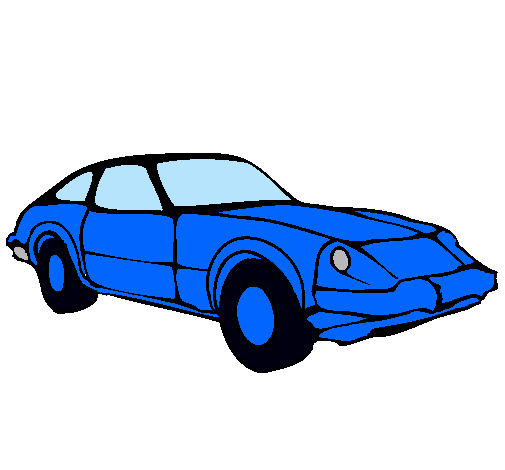 Yo
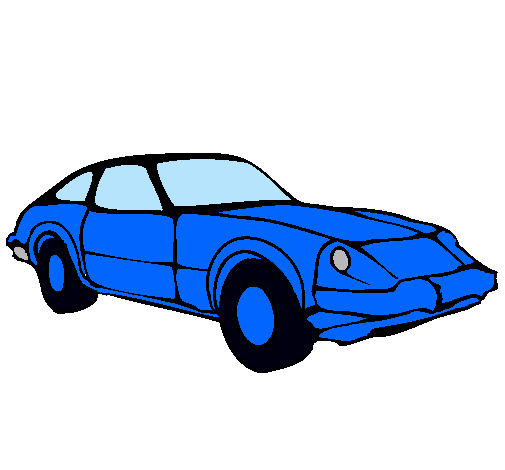 Sarah   TENER
simpática
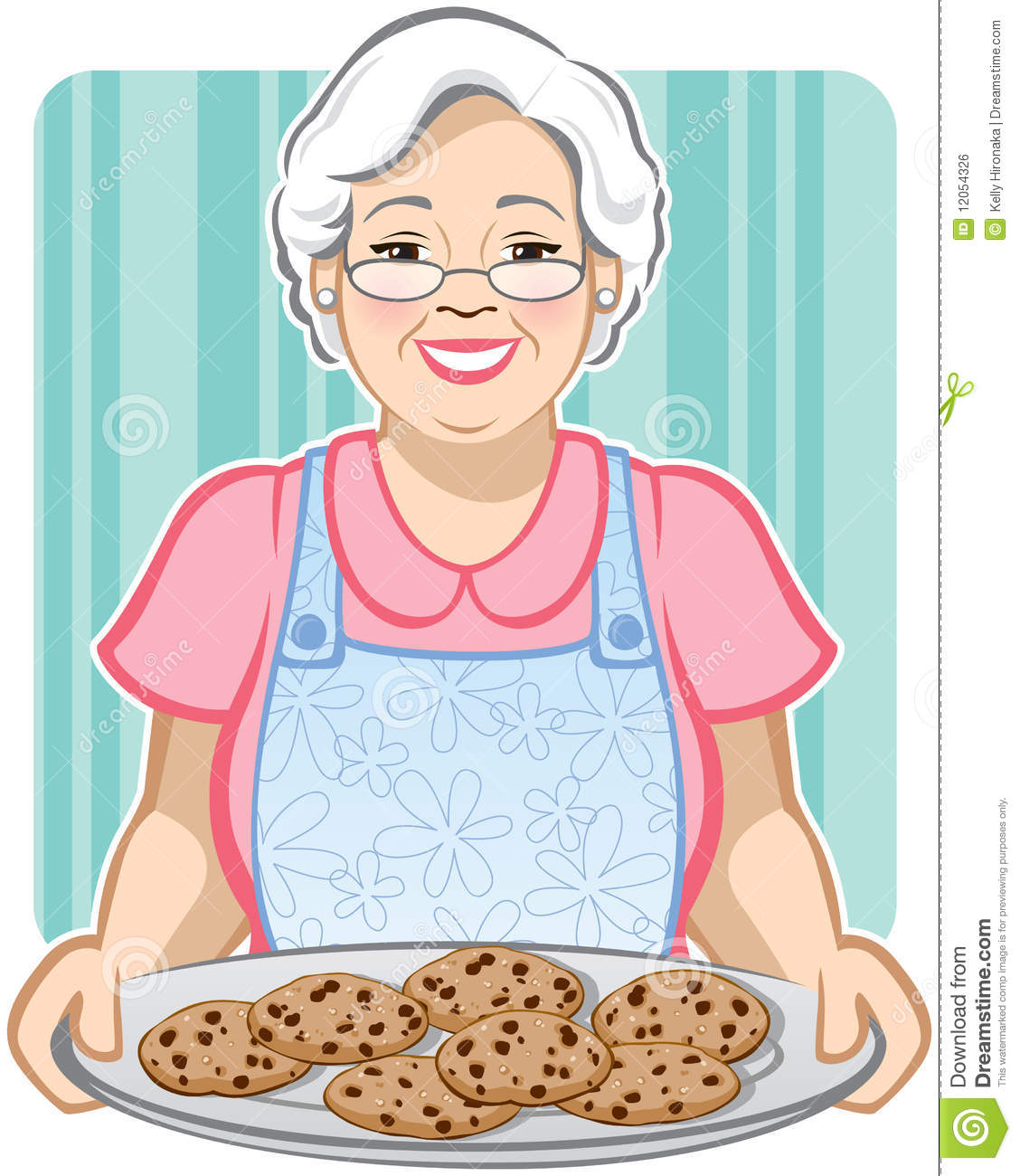 YO
simpática
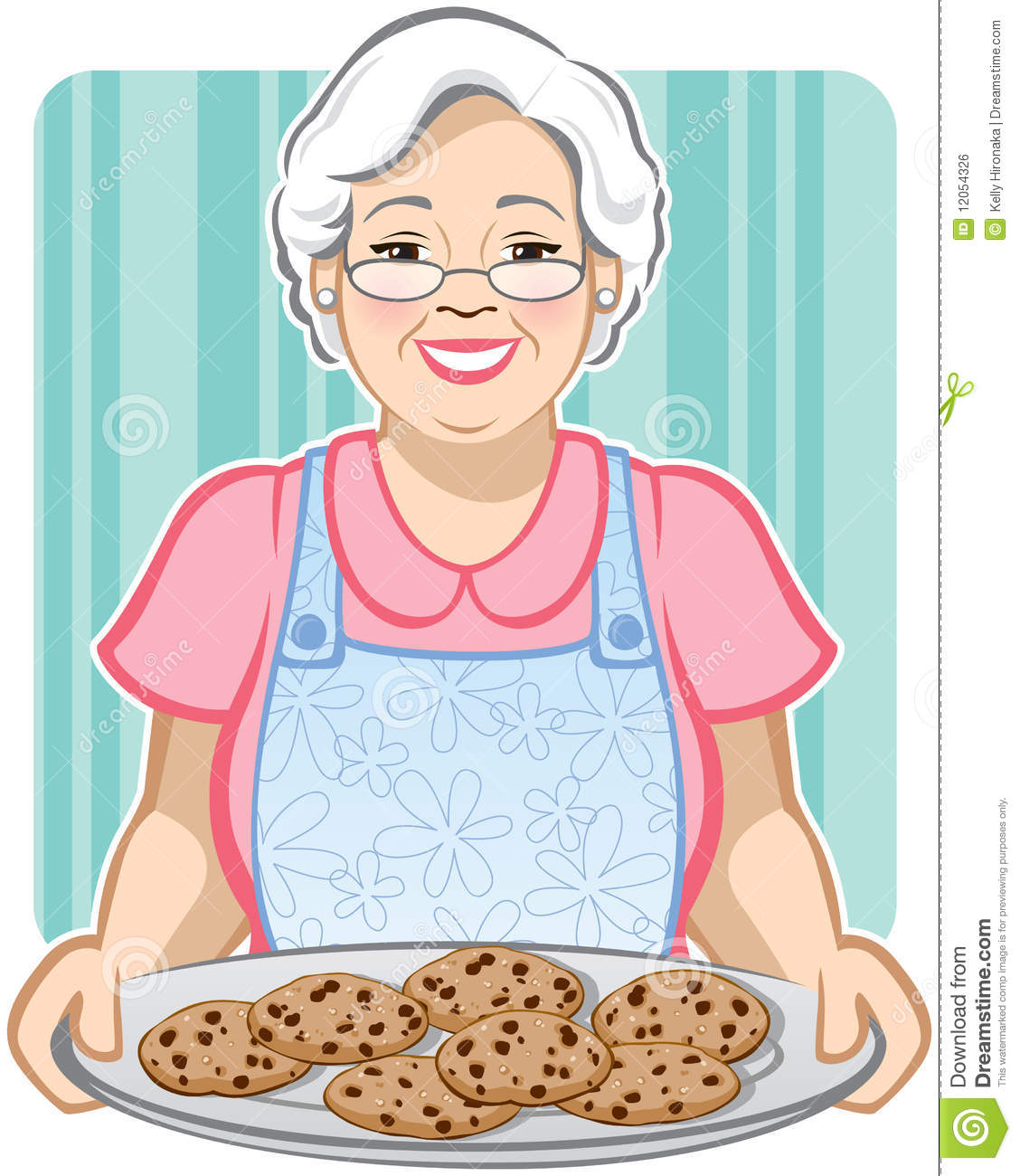 Ik heb een witte hond
Martine ook
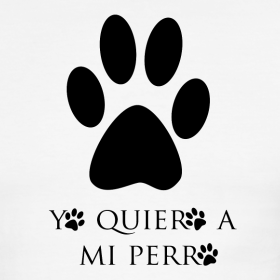